[ slide 1 ]
Fill the screen challenge!
This is a starter activity and should take 3 minutes
Log in to your computer
Open IDLE
In interactive mode, fill your screen with the name of your favourite food.

Hint: Use the print(“………………….” * 100 ) function and the symbol to multiply *
4. Use \n to print to a new line
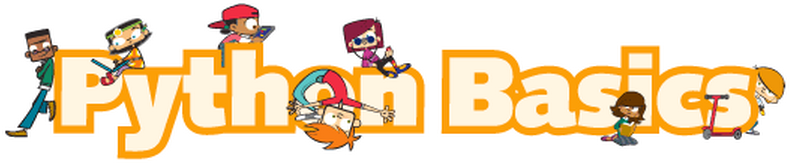 [Speaker Notes: >>> print ("fred smith " *20) This will print out the name 20 times one after the other
>>> print ("fred smith \n" *20) This will print out the name 20 times each one on a new line]
“Chatbots & Artificial intelligence”
Learning Intentions Lesson 3
Describe an experience of Artificial intelligence from using chatbots
Build the first part of an artificial intelligence program using Python
Explain what is meant by the term vairiable
[ slide 2 ]
Keywords – glue in your books
Variables: A parameter which can be created to store a value which may be retrieved, changed and used in programs at any point.
Declare: When a variable is created by giving it a name (and data type)
Comment: Text which is not part of an algorithm but explains details of the program to those working on it

In python this is preceded with a #
[Speaker Notes: Comments in Python: Explain that a comment is a line of code
that isn’t part of the program but is there to explain to the
programmer what parts of the code are doing. We write comments
in regular clear English (or whatever language we as programmers
may speak) as opposed to the language of Python. Explain that
comments are important as when we write longer pieces of code
we may forget the function of different parts, or we may work on
code collaboratively with others and therefore we need to explain
what we are doing.
However, explain that the trouble with writing in regular English
within our program is that our computer thinks we are still writing in
Python and may try and interpret commands from what we have
said. As such, we need to indicate when we are writing a comment
and we do that by using ‘#’. Explain that the computer will ignore
any line starting with # as it knows this is a comment to the
programmer and not part of the code. Demonstrate adding
comments to the variable we just created to add explanation about
what we are coding and ask the children to do the same]
Ask a chatbot some questions
Click here to find a chatbot
Select the chatbot
What questions will
   you ask?
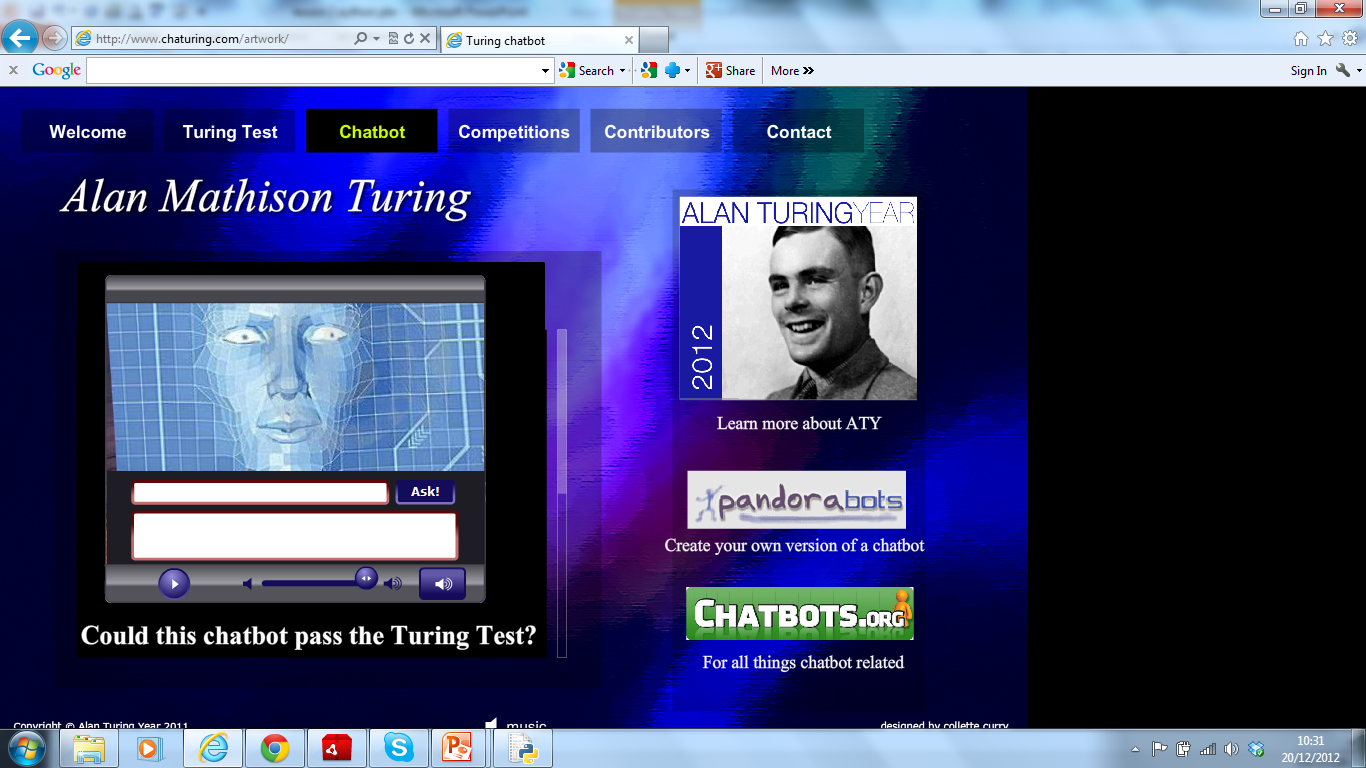 What did you find out?
What sorts of questions are the chatbots very good at?
What questions do chatbots not answer very well?
What processes are taking place after the user types in a question?
What tricks does the chatbot use to make it seem real ie artificially intelligent
What questions?
What kinds of questions and information do people ask when they first meet each other?
Think, pair, share the topics you have discussed.
Possible topics
Where do you live?
Do you have any brothers or sisters?
How old are you?
What is your favourite food?
………….?
Build an artificial intelligence program
Do you remember this program from last lesson?
Opening saved programs
In the IDLE screen click on File Open then select the my_name file that you saved last week.
What questions can you add to the program?
Chatbots Edit the program, save as questions
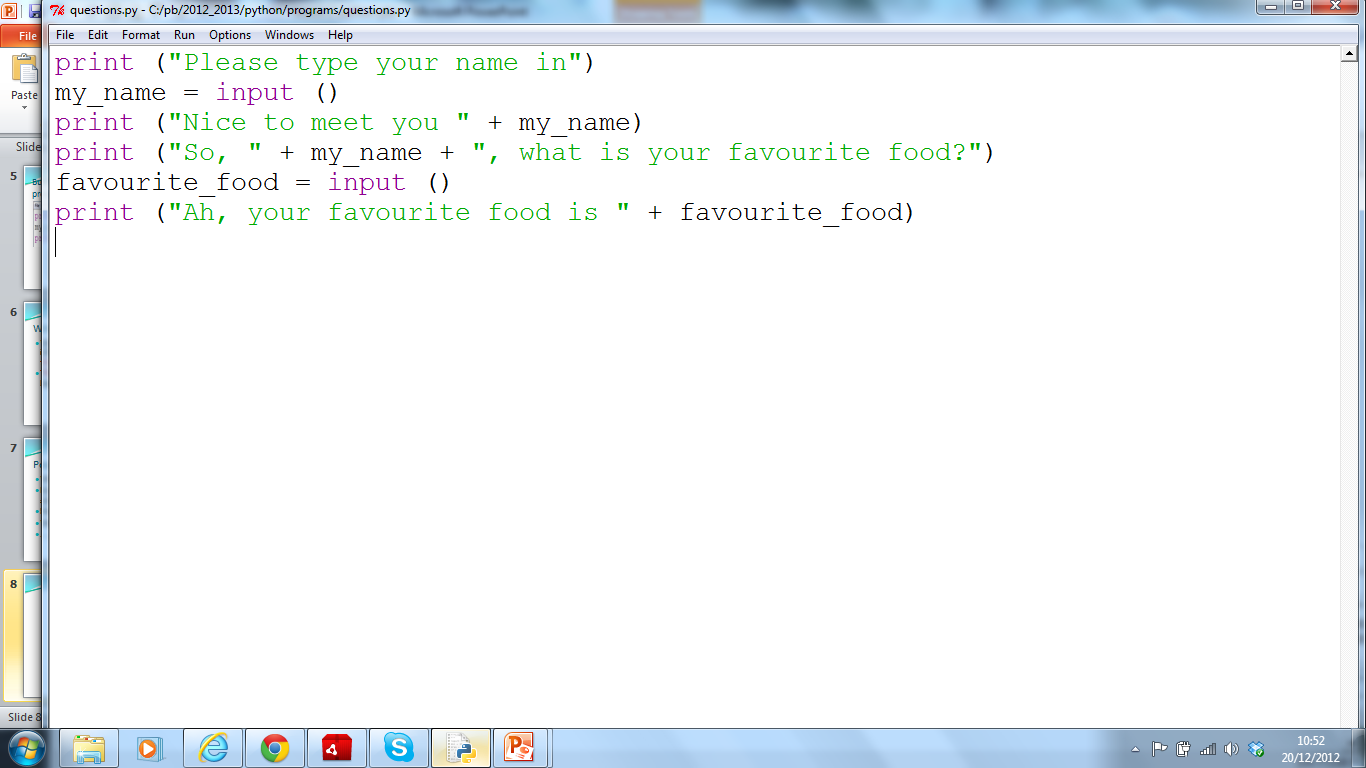 [Speaker Notes: Print out this slide for less able pupils to copy]
Extra - Can you add a summary?
Can you create some script at the end of the program that might look something like this….?
“So James, it was lovely to meet you. I know that you live in Newport and that your favourite food is pizza”
Evaluate each other’s programs
A program that works = 1 point
Working program with 3 or more questions = 2 points
Working program with 3 or more questions with a summary at the end = 3 points
[Speaker Notes: Check pupil progress can use 1, 2 or 3 fingers or white boards to show their points]
Extension task
Can you identify the variables * strings in the programs you have written?

Make a note of them in your book
Variables – items that can change
Variable examples:
my_name = input () 
favourite_food = input ()
my_age = input ()
my_school = input ()
Strings – a sequence of characters
String examples:
“Hello world”
“What is your name”
“What is your favourite food”
“It is good fun talking to chatbots”
[Speaker Notes: Explain to the pupils the definition of a string – 
A string is a series of characters treated as a single unit. A string may include letters, digits, and various special characters.]
Learning Intentions Lesson 3
Describe an experience of Artificial intelligence from using chatbots
Build the first part of an artificial intelligence program using Python
Explain what is meant by the term vairiable